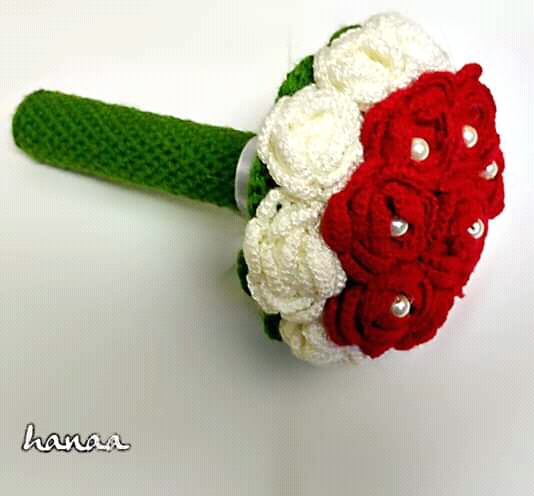 WELCOME
Introduction: Taslima  AkhtarAssistant  teacherR.S.D.M Dakhil MadrsahKawkhali, Pirojpur
Class: Ten                             Time: 45 mnts
Subject: English for today
Unit: Eight
Lesson: One
Learning outcomes:
Students will learn the definition of heritage.
Students will learn about Shaat Gombuj Mosque.
They will know about the founder of the Shat Gombuj Mosque.
They can answer the questions about the Shat Gombuj Mosque.
See the images
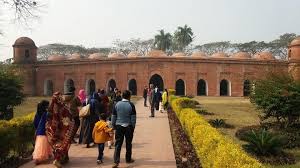 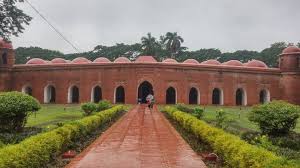 Todays topic
Shat Gombuj Mosque
See the images again and read the passage from your text book.
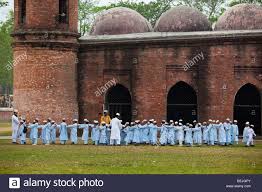 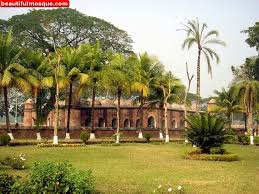 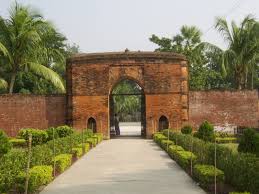 Single work
How many domes and pillars are there in the Shat Gombuj Mosque?
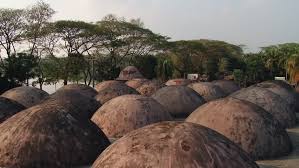 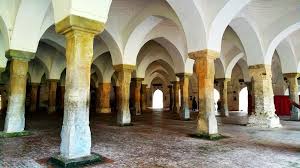 These are the monumental works of theShat Gombuj Mosque
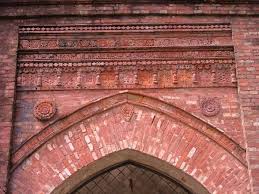 Gate and inner side of the Shat Gombuj Mosque
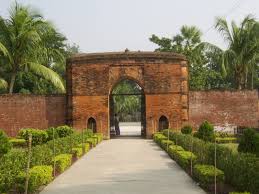 Team work
* WHAT DOES WORLD HERITAGE MEAN?*except Prayer hall in which work SHAT GOMBUJ MOSQUE WAS USED?
Evaluation
Write a short desceiption  about SHAT GOMBUJ MOSQUE.
HOME WORK
What are KHAN JAHAN ALI’s contribution in early fifteenth century?
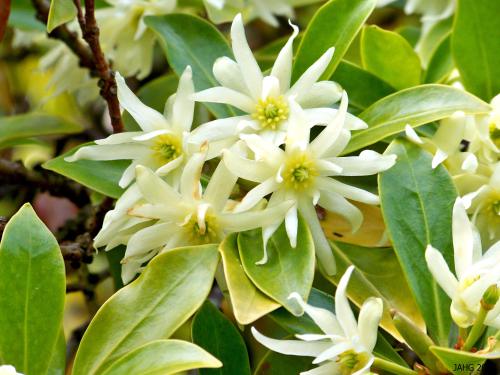 THANK YOU